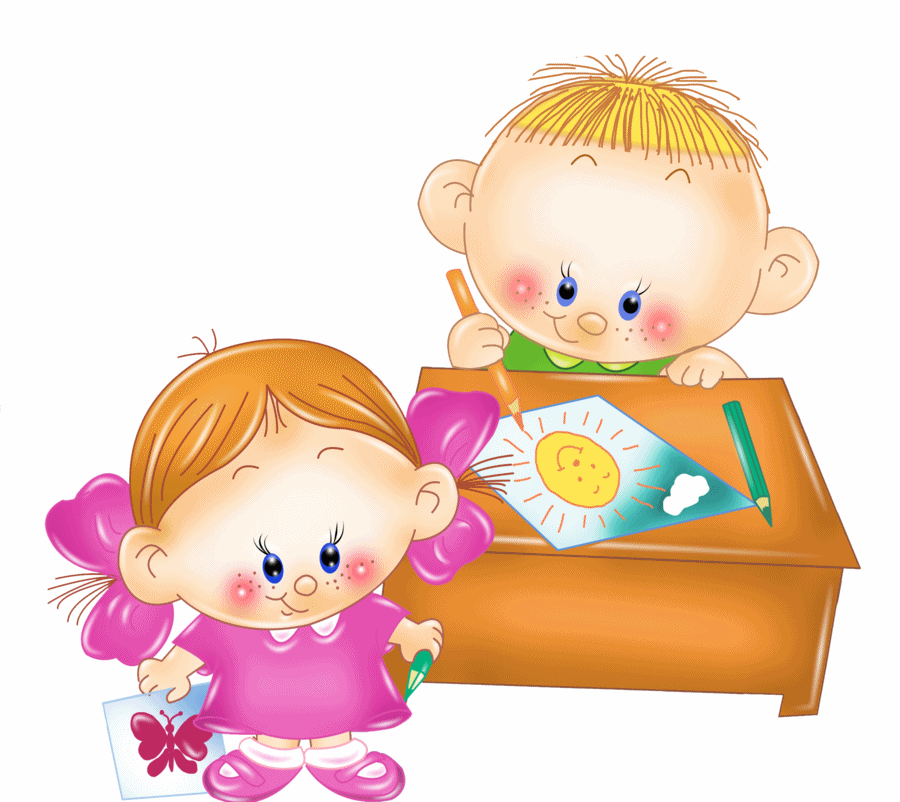 Что значит быть хорошим сыном или дочерью.
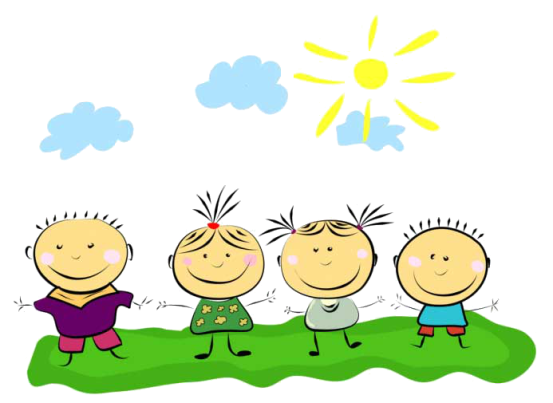 Автор :Крякина Светлана  Геннадьевна
учитель начальных классов
МКОУ Тогучинского района «Борцовская СОШ» 
2016
Отец придумал следующее:
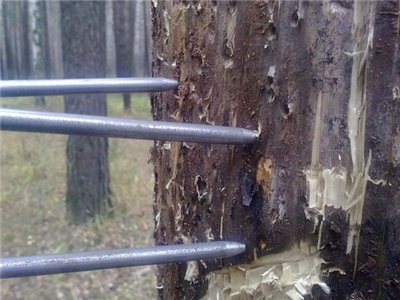 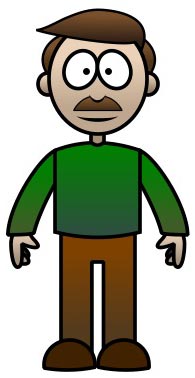 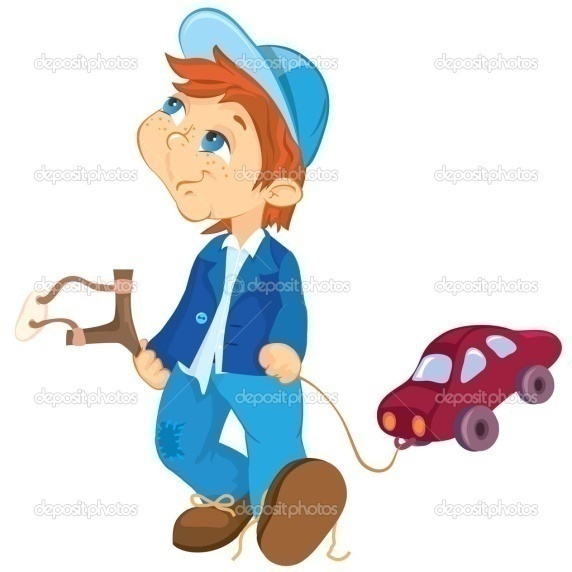 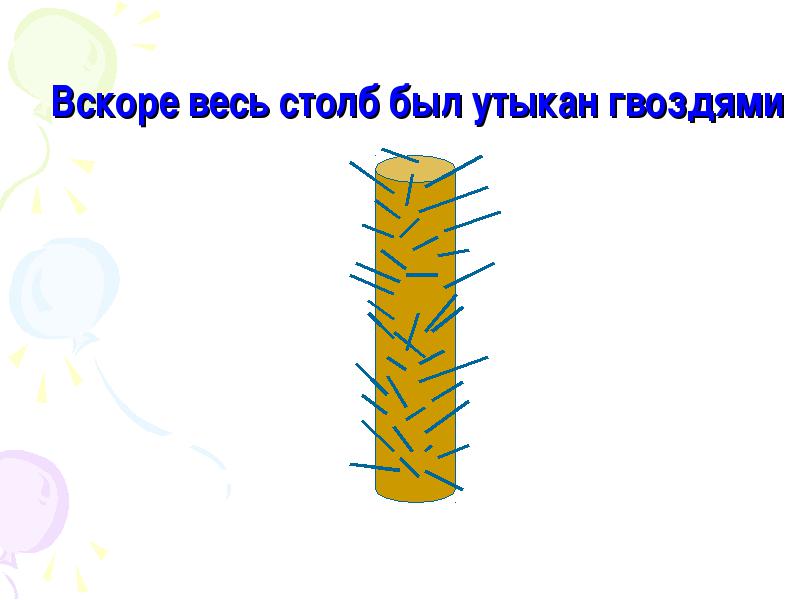 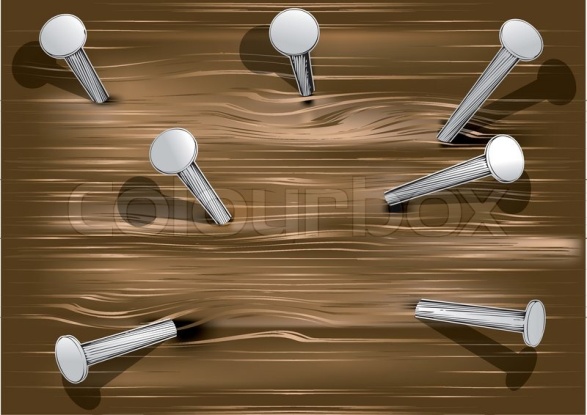 Тогда за каждый  его хороший поступок или дело отец стал вытаскивать по одному гвоздю.
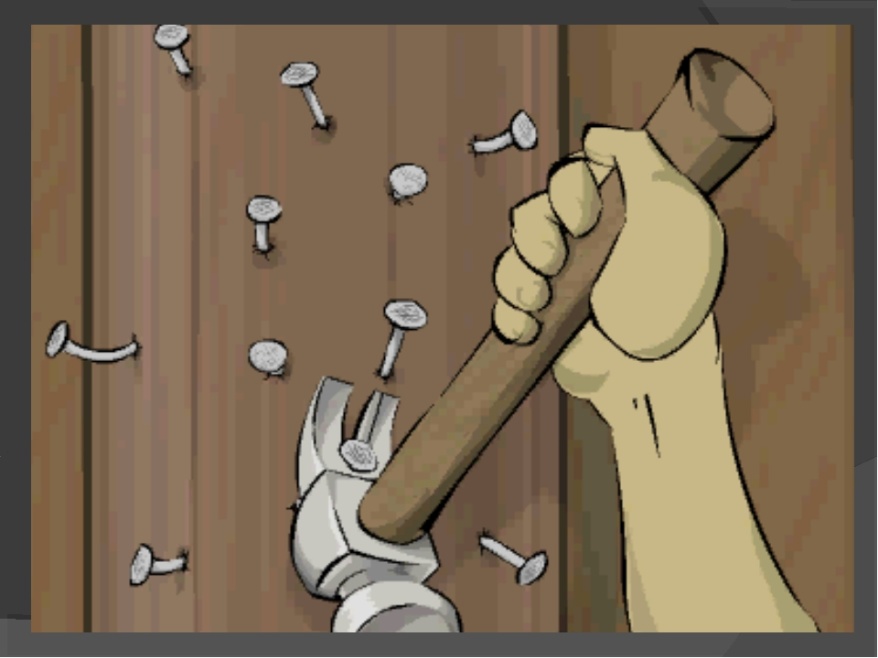 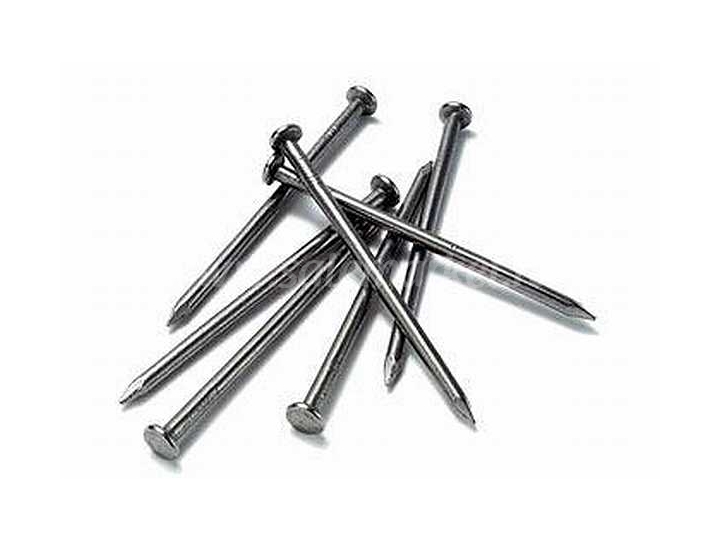 Хорошие поступки:
-Заботился о родных и близких.

-Стал честным.
-Вежливо относился к окружающим.
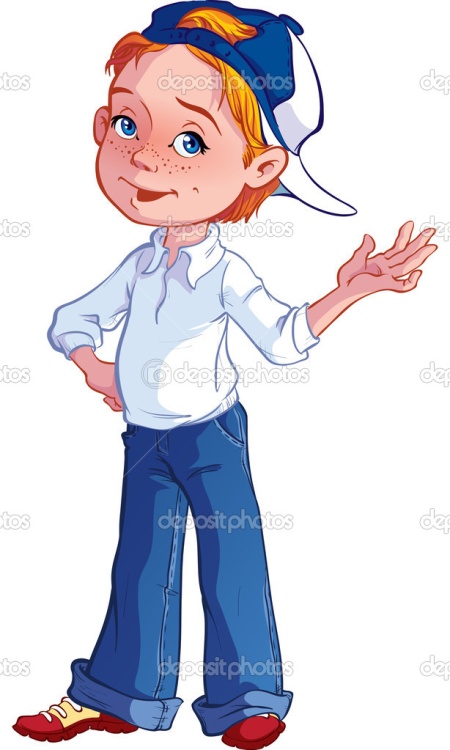 -Проявлял трудолюбие в работе.
-Научился прислушиваться к родителям.
- Оказывал помощь родителям и друзьям.
-Научился сопереживать чужому горю и радоваться счастью других.
-Стал добрым и порядочным.
-Гвоздей-то нет, а дырки остались…
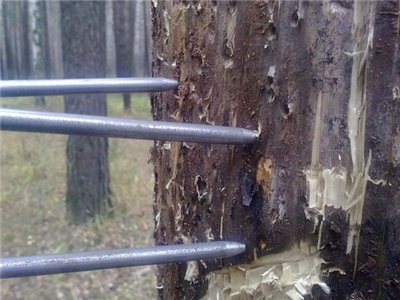 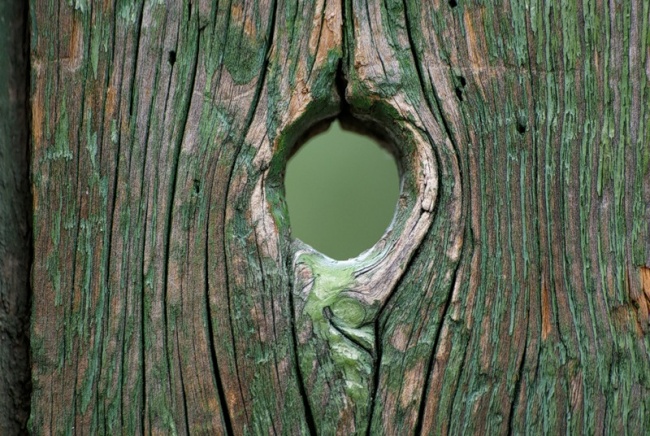 -Давай, папа, вместо этого столба мы посадим дерево, а я буду за ним ухаживать
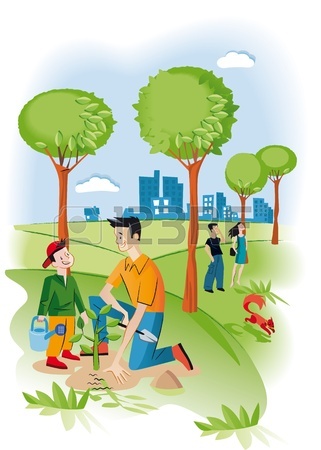 Выбери:
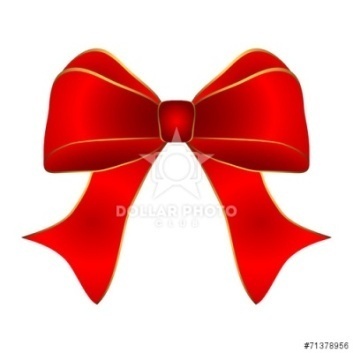 -Мне понравилось работать на уроке !
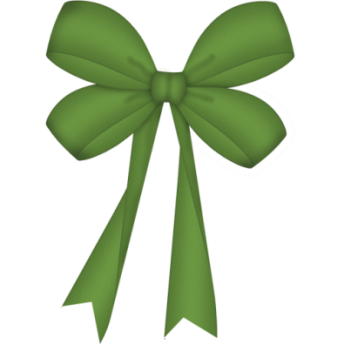 -Мне было интересно, но я стеснялся(-ась) отвечать.
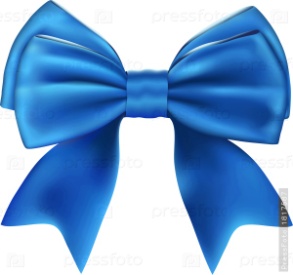 - Ничего интересного я не услышал(а), поэтому не хотел работать.